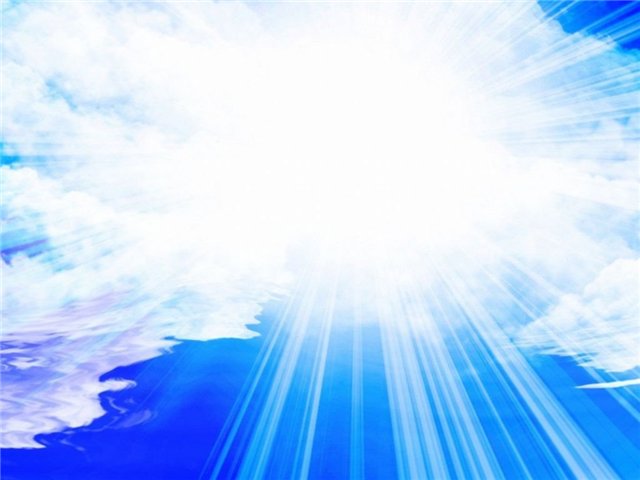 Праздник светлой Пасхи
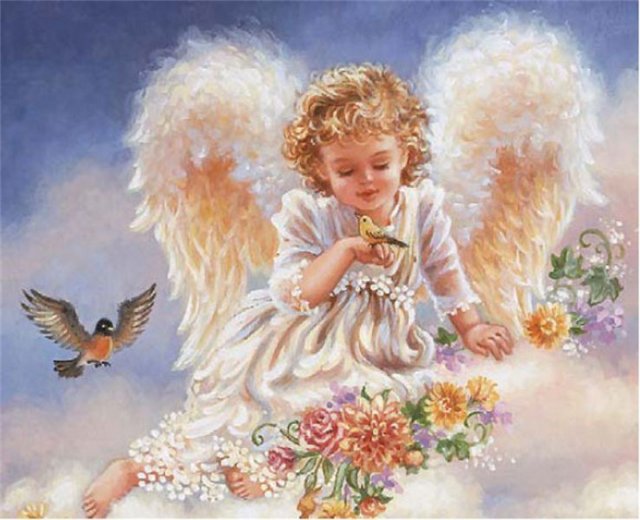 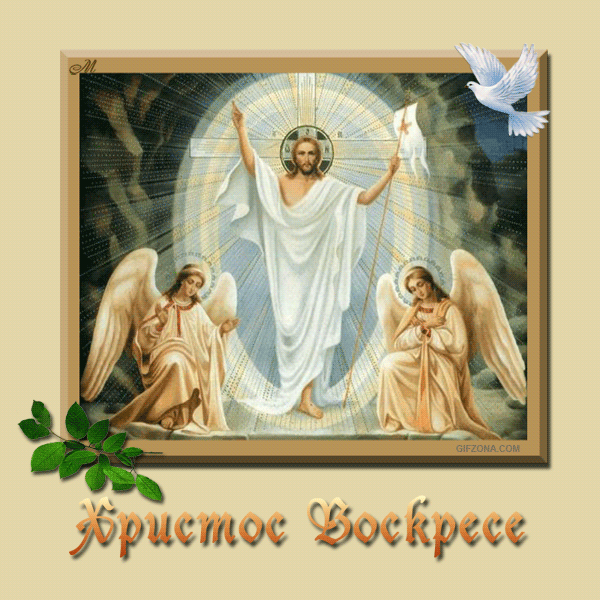 Христос воскрес! 
Христос воскрес!Сияет солнышко с небес!Зазеленел уж тёмный лес,Христос воистину воскрес!Пришла весна - пора чудес,Журчит родник – 
Христос воскрес!Светлее в мире нет словес -"Воистину Христос воскрес!"
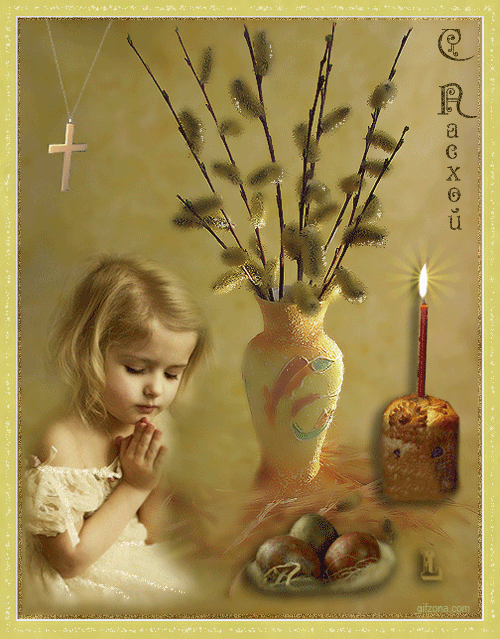 Дорогие ребята! Каждый год весною мы отмечаем день Светлого Христова Воскресения. Пасха считается главным христианским праздником, поводом для которого стали спасительные страдания и воскресение Иисуса Христа.
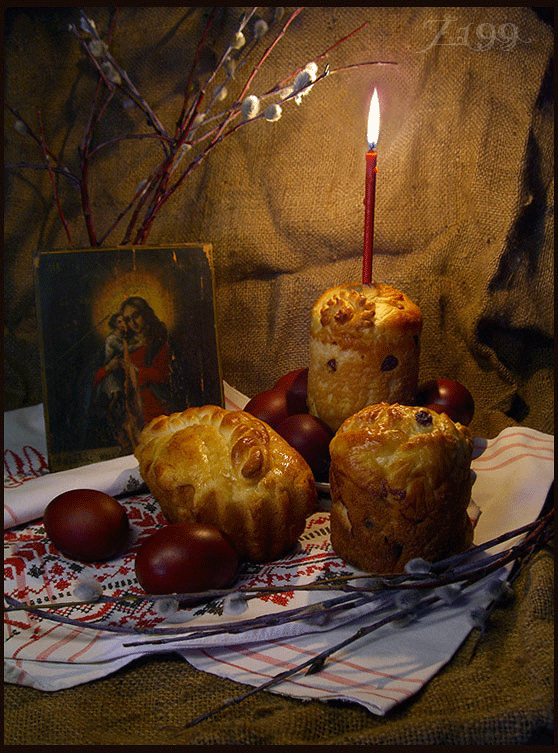 Слово «Пасха» в переводе с древнееврейского языка означает «переход, прохождение мимо или освобождение от беды».
Бог – это тот, кто создал этот прекрасный мир, для того, чтобы люди были счастливы.
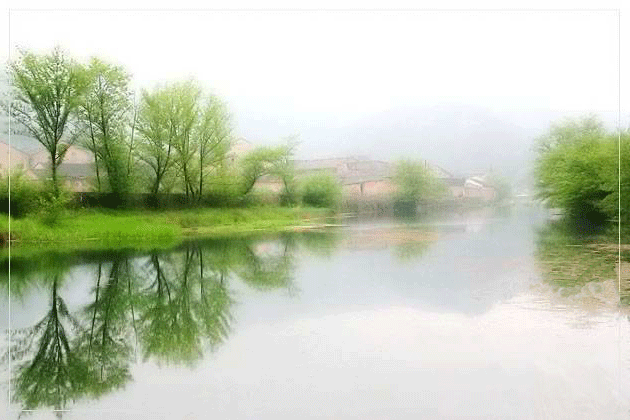 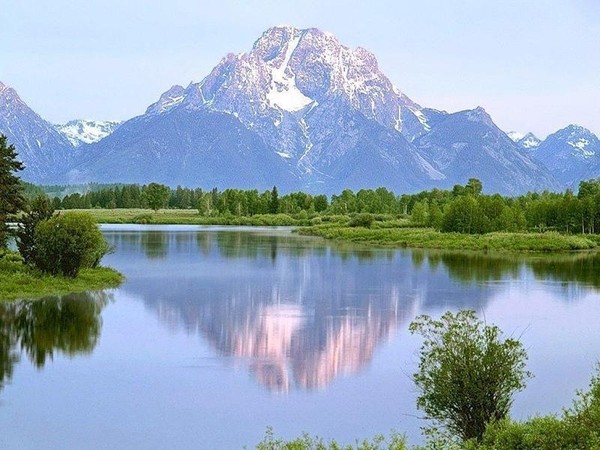 Но видя, что люди совершают много плохих поступков, Бог послал на землю своего сына-Иисуса.
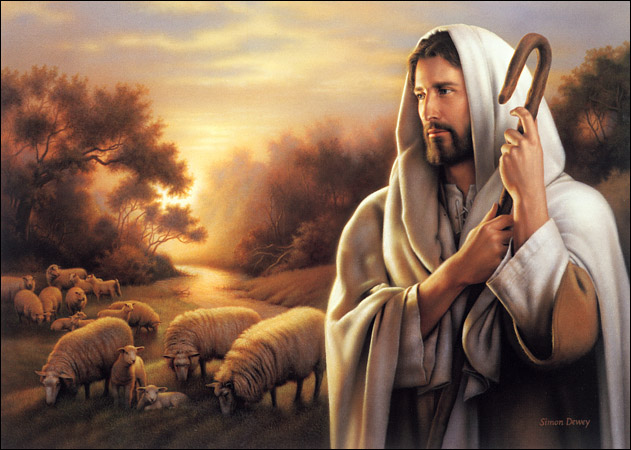 Когда Иисусу исполнилось        30 лет, он начал ходить по всей земле, говоря людям о Боге.
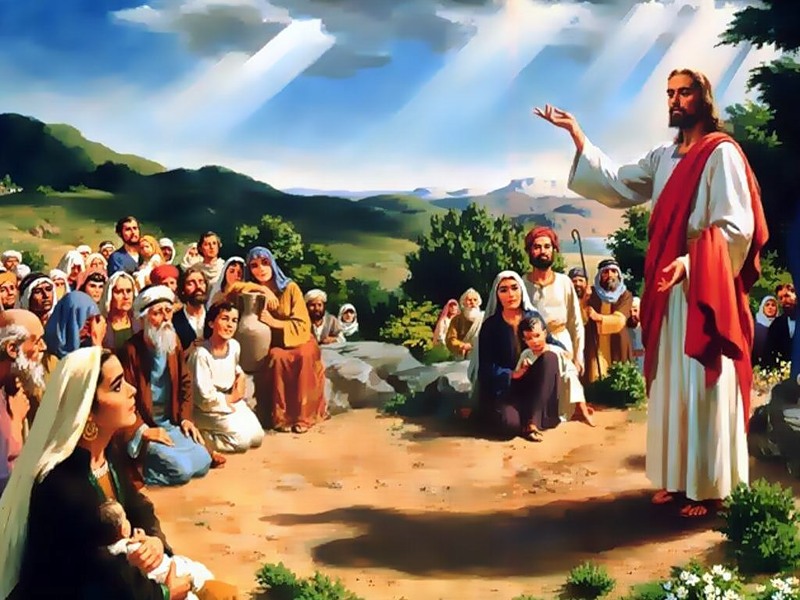 Он проповедовал мир и любовь, учил как можно спастись от грехов.
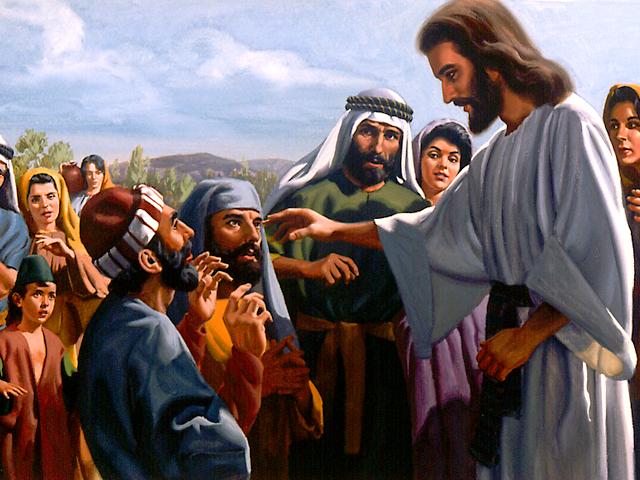 Люди любили слушать его проповеди. Они видели как  он кормил голодных, исцелял больных.
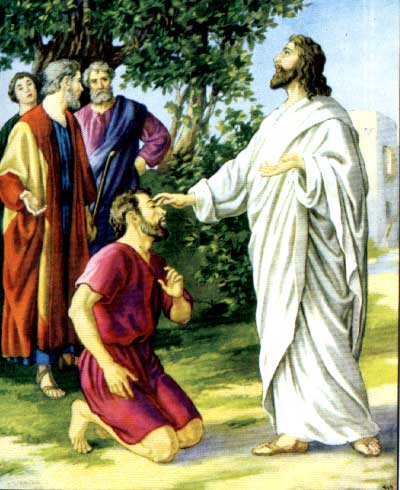 Слепым он возвращал зрение.
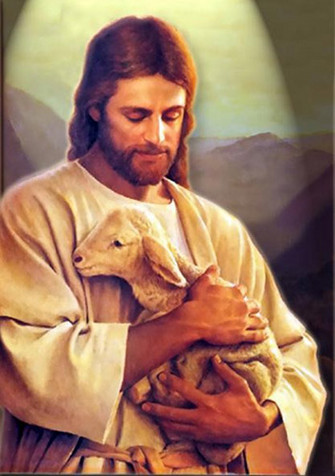 Он носил простую одежду и не брал денег за то, что делал.
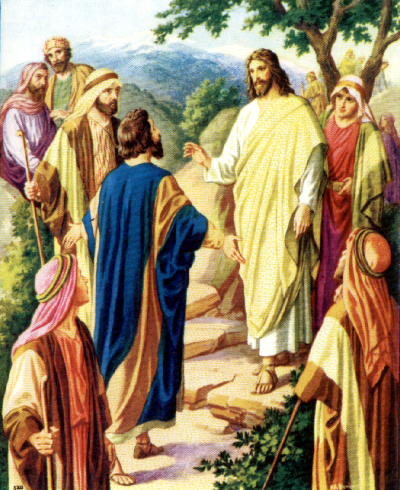 Он избрал себе 12 учеников, которые ему помогали.
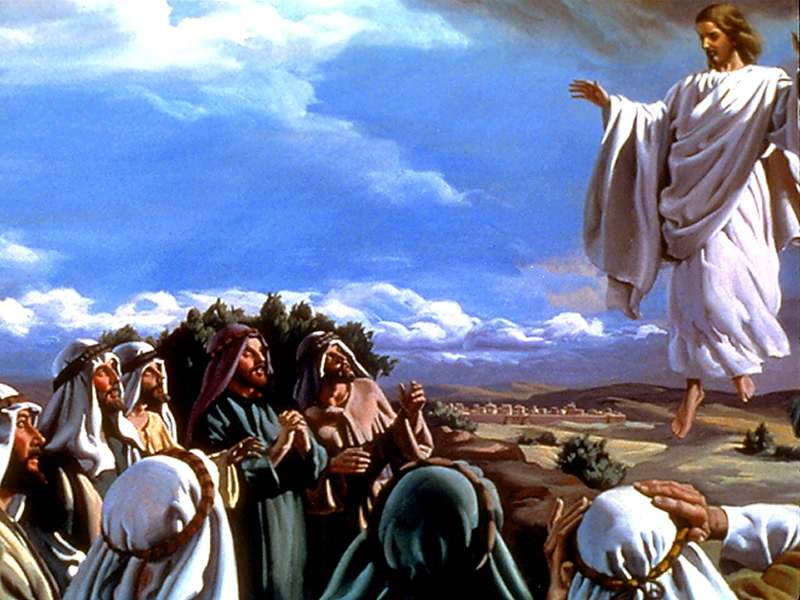 Но были люди, которые не верили, что Иисус сын Божий, считали его опасным и приказали его убить.
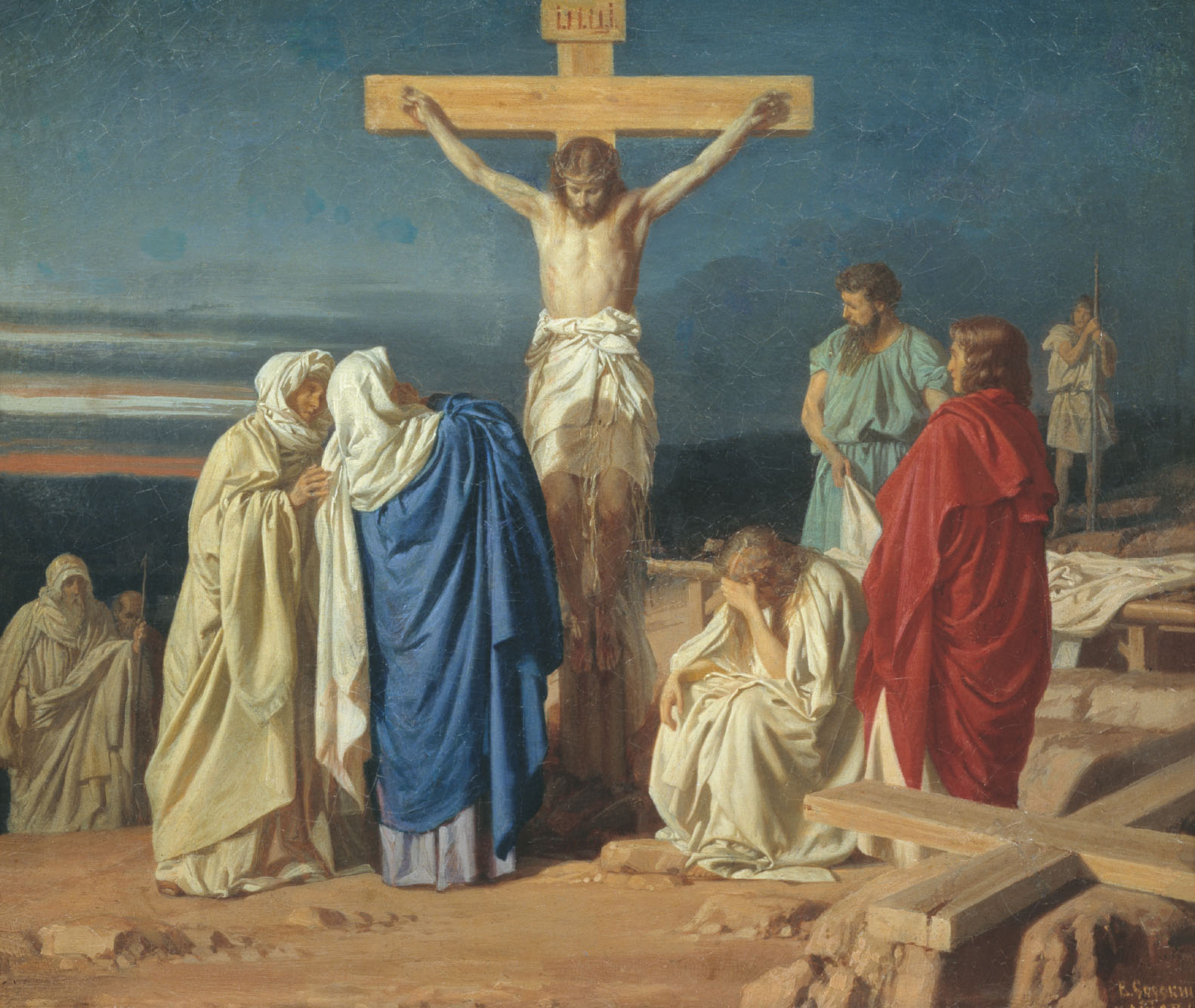 Они повесили его на крест, где он умер.
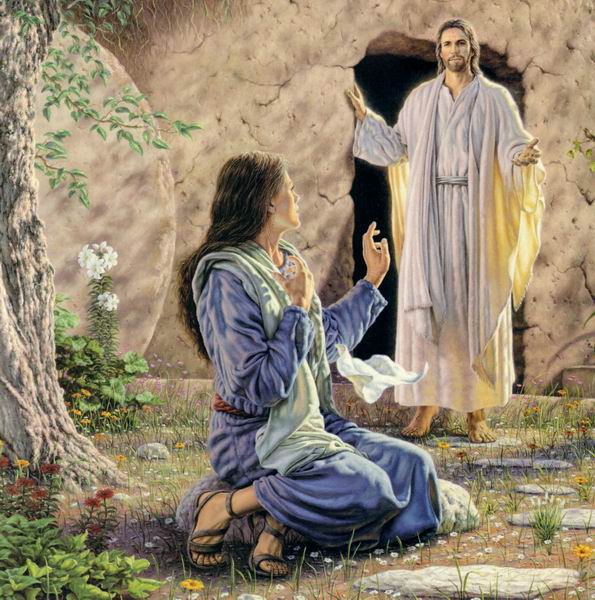 На третий день после его смерти одна святая женщина пошла к гробнице Иисуса, но вдруг увидела, что он выходит из неё. «Воскрес» - закричала она.
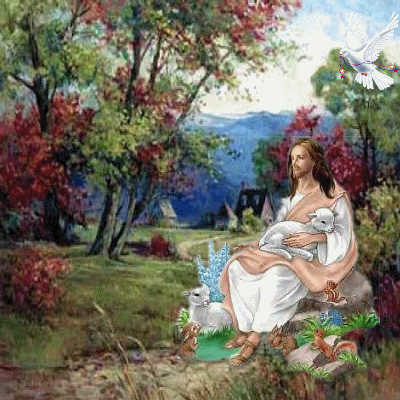 Иисус являлся к своим ученикам  ещё 40 дней, поэтому мы столько празднуем Пасху.
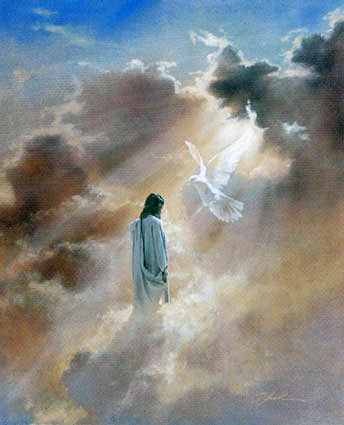 А потом он вознёсся на небо к своему небесному отцу.
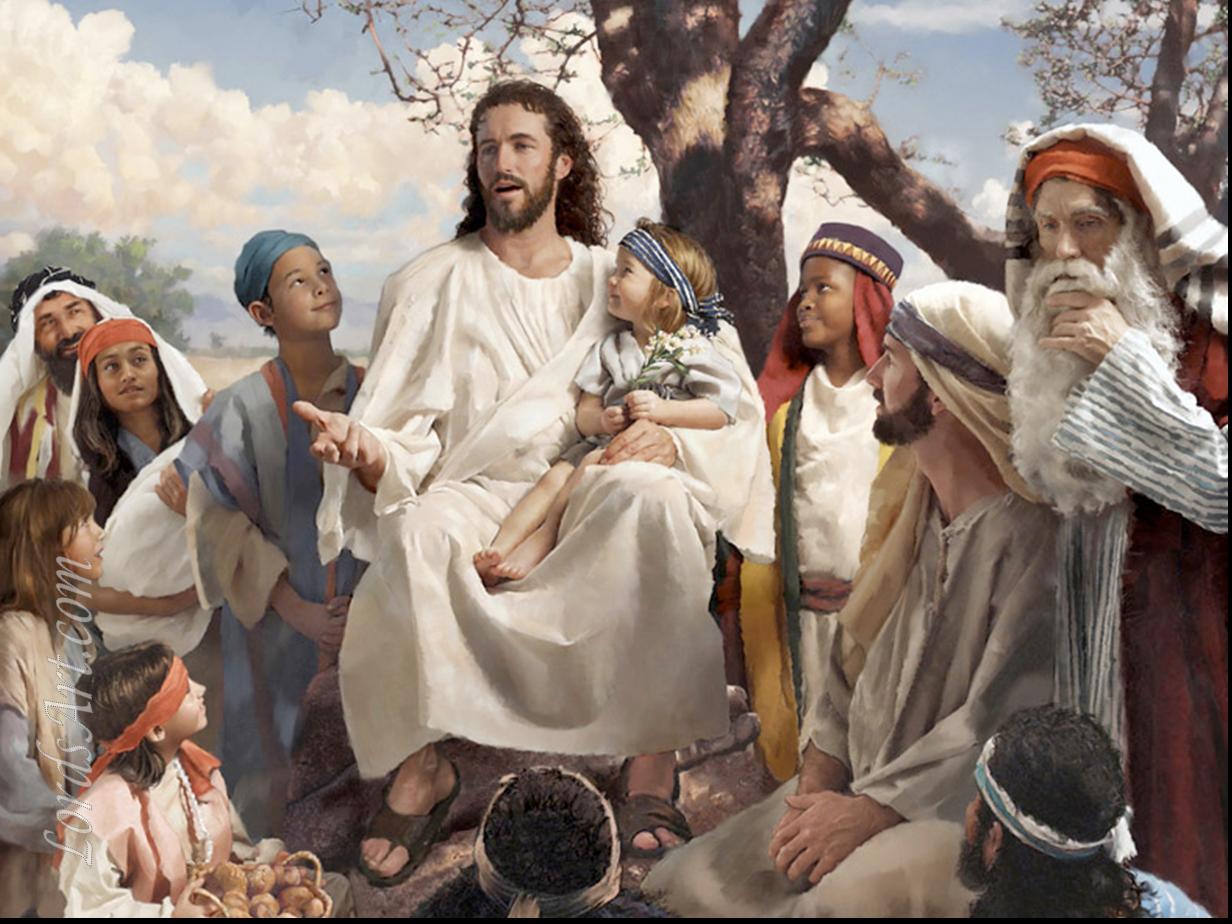 Иисус показал нам, что мы умираем не навсегда, потом мы уходим жить на небо, где живём  вечной и счастливой жизнью.
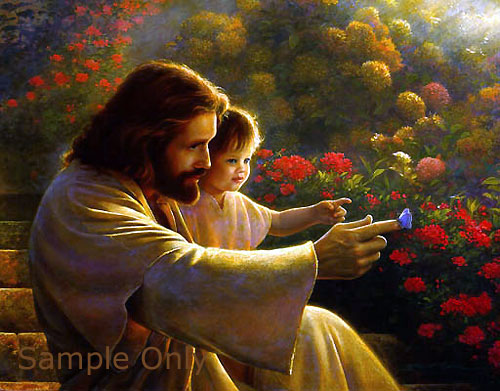 Его жизнь может служить примером для всех.
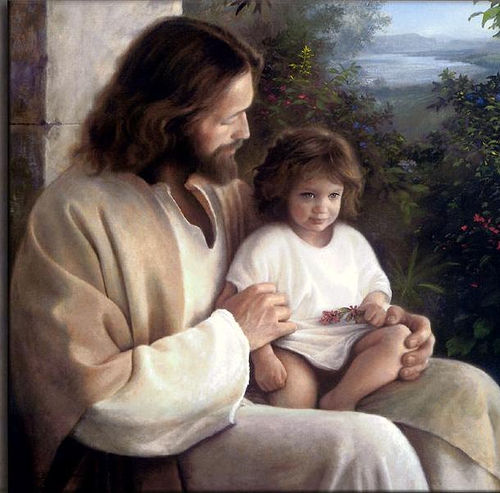 В день Пасхи мы празднуем Воскресение  Христа. Даже неверующие люди в этот день чувствуют какую-то особую радость, какой-то подъём.
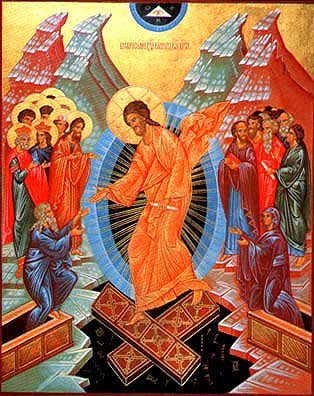 Неделя перед пасхой называется страстной.
Понедельник. Дом очищают от старых, громоздких вещей. Начинается большая уборка.
Вторник. Закупаются продукты для Пасхи. Делаются лечебные настои. 
Среда. День стирки и уборки. Желательно вымыть полы, окна, почистить ковры. 
Великий четверг напоминает о последнем причастии. Ещё этот день называют – чистый четверг. 
Это последний день до Пасхи, когда можно мести полы и убирать в доме. 
Страстная пятница. В пятницу Христос был распят на кресте, его тело поместили в пещеру. День скорби. Поэтому в этот день не рекомендуется печь куличи, совершать плохие поступки и сквернословить.
Суббота. В этот день пекут куличи и красят яйца.
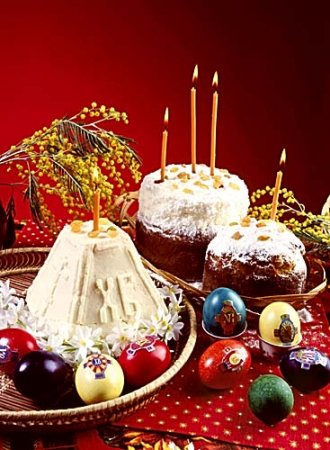 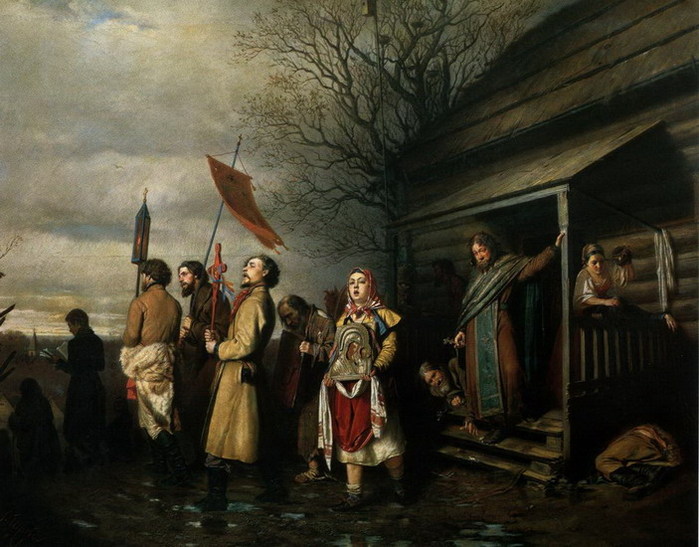 В воскресенье, перед началом службы во всех храмах проводится «крестный ход» и начинается церковная служба, которая длится всю ночь.
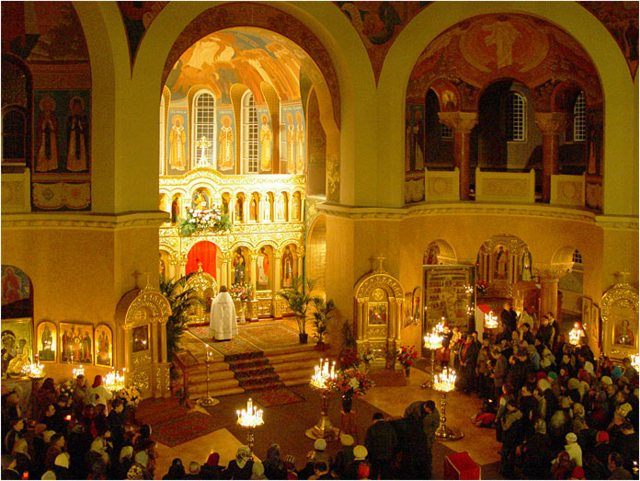 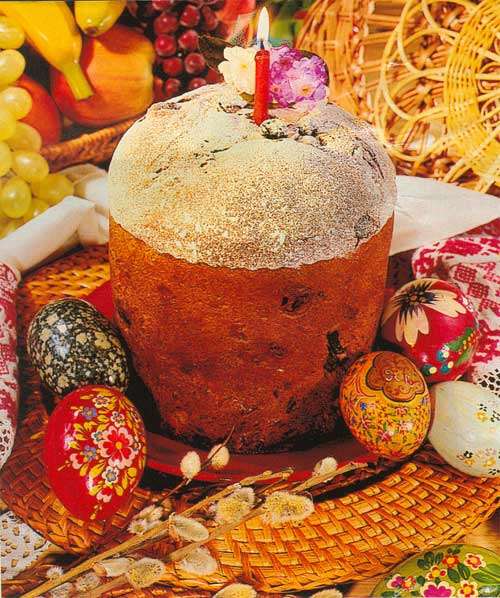 После завершения церковной службы всех приглашаю за стол. 
Пасхи и куличи – это не просто еда, это церковная пища, которую мы едим только на Пасху, как бы соединяясь с самим Богом.
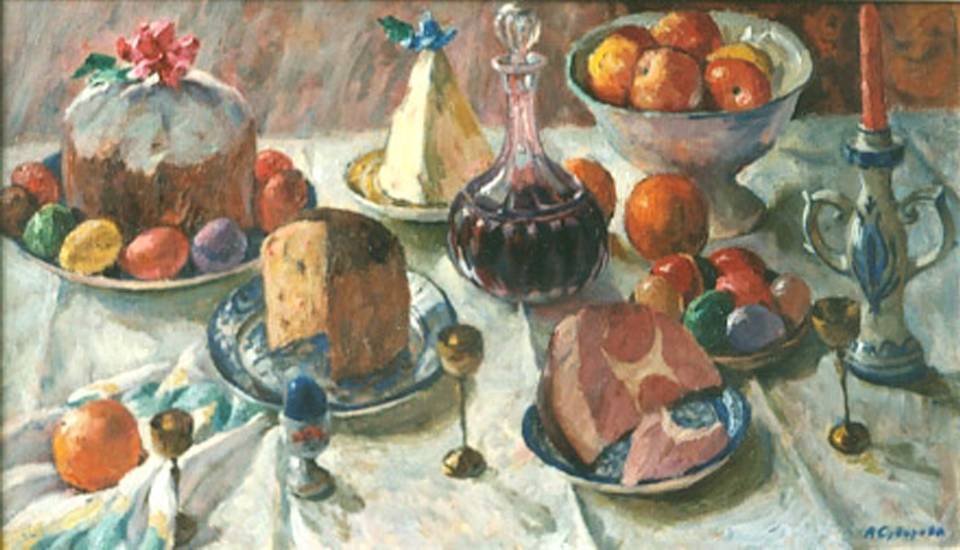 У пасхального стола нет ограничений. 
Основу стола составляют мясные и изысканные рыбные блюда, вкусные напитки.
Яйцо — это символ жизни, её возрождения. Яйца красят в разные цвета и дарят со словами: «Христос воскресе!»
В ответ следует сказать: «Воистину воскресе!» — и расцеловаться в знак всепрощения и любви к близким.
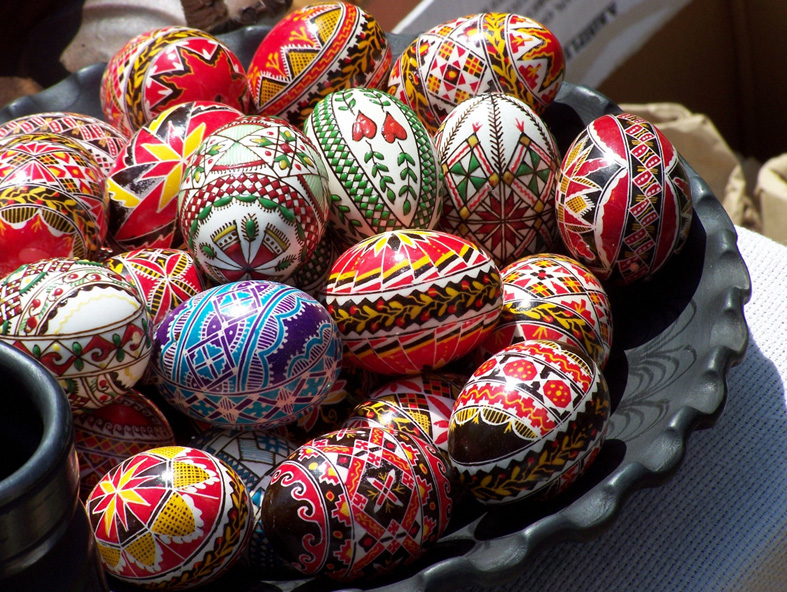 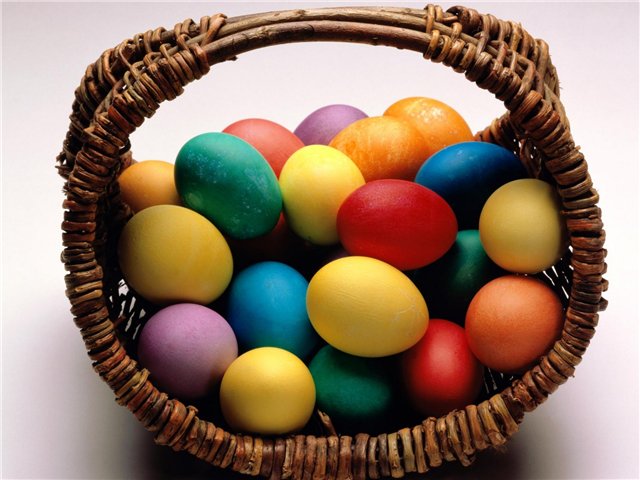 Существует несколько способов раскрашивания яиц: Крашенки - в старину использовали натуральные красители: луковую шелуху, соки растений, овощей. Сегодня используют пищевые красители.
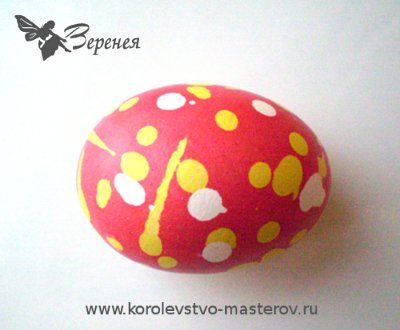 Крапанки - сначала варёное яйцо красят, а затем наносят капли горячего воска. После чего, яйцо кладут в краску другого цвета. Как только краска высохнет, яйцо опускают в горячую воду. В ней воск тает, образуется оригинальный рисунок.
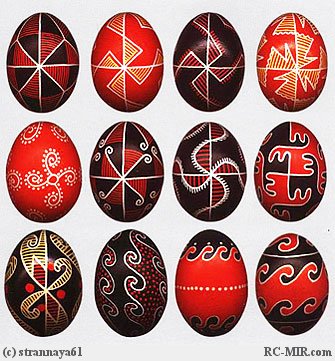 Писанки - это целое произведение народного творчества. В их росписи используются изображения растений и животных, геометрические фигуры.
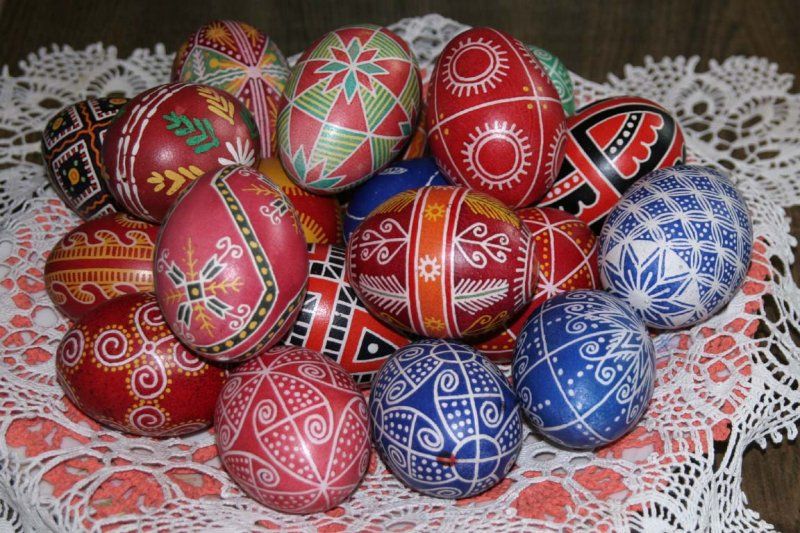 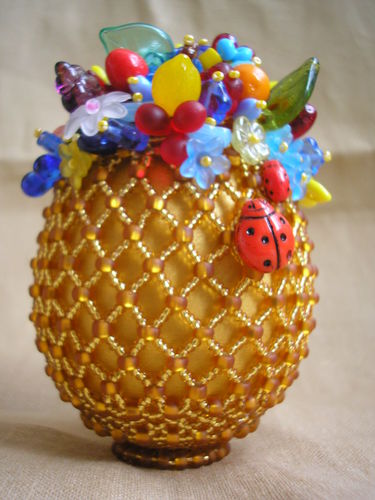 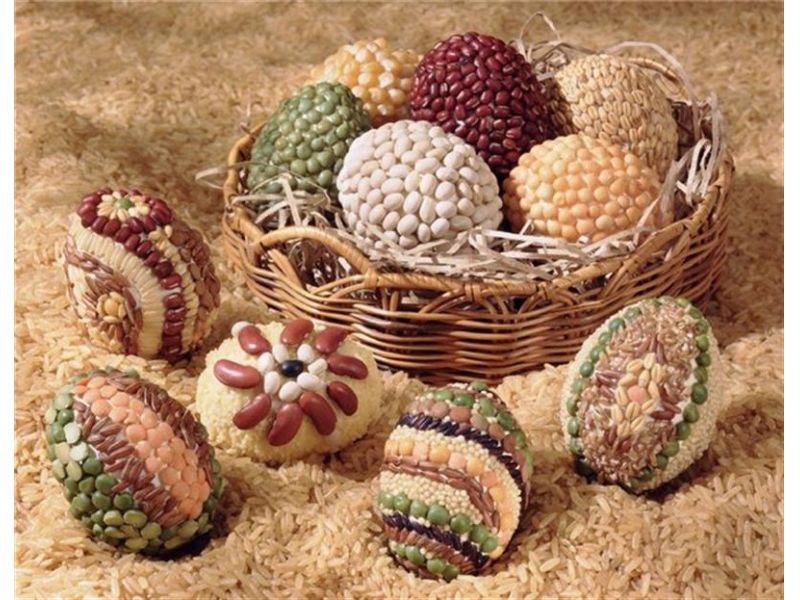 Иногда яйца украшают крупами .
Украшают бисером и бусами.
В светлый праздник пасхи, дети катали крашенные яйца с горки.  Чьё яйцо, покатившись с горки  сталкивало другие крашенки, тот и забирал эти яйца. Выигрывал тот, у кого было больше всего праздничных крашенок.
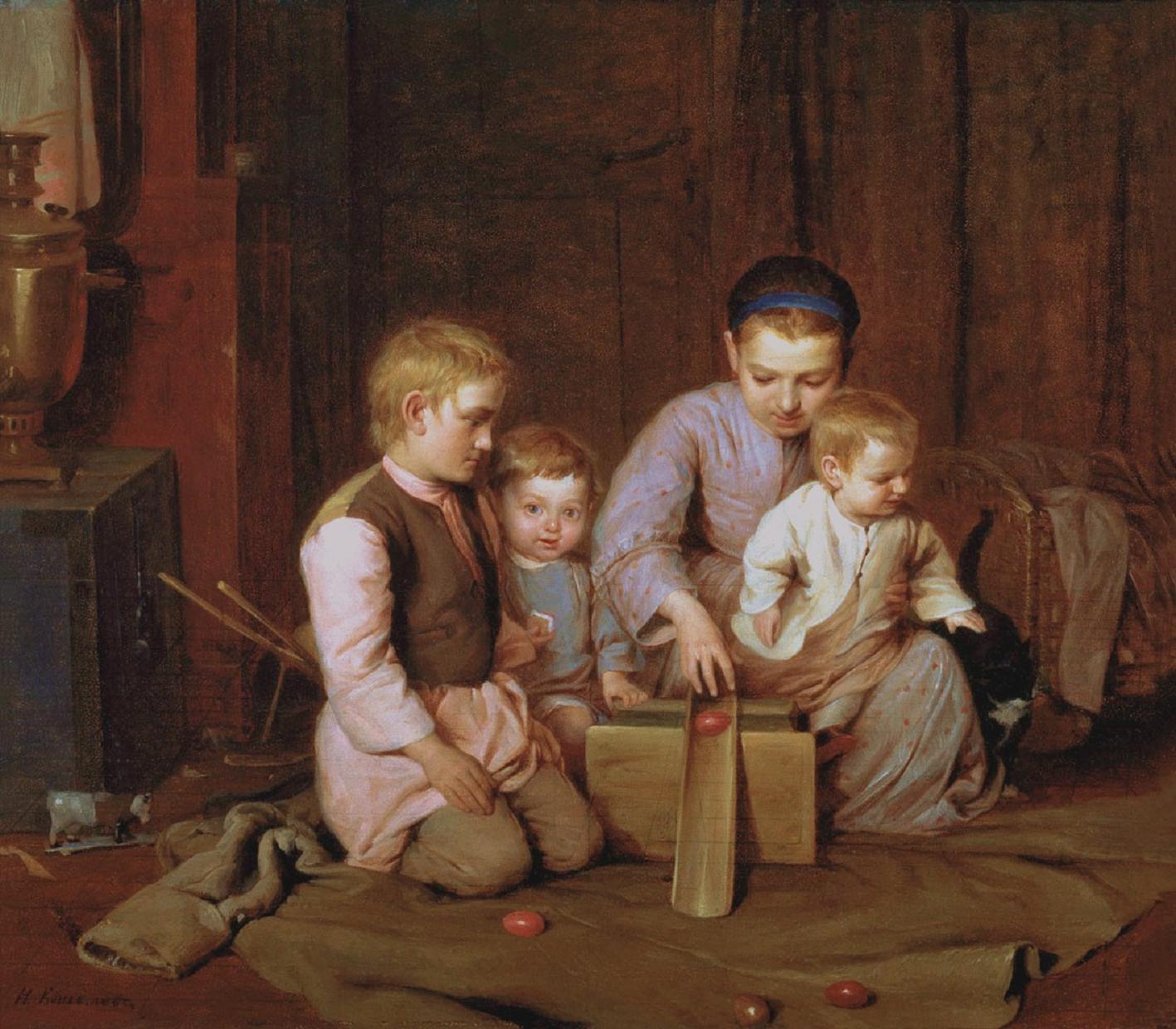 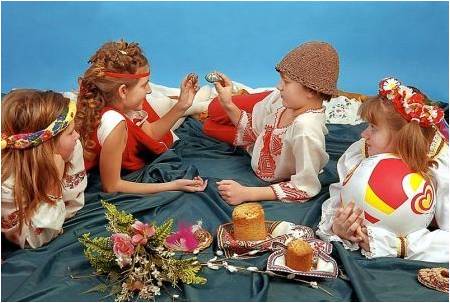 Так же дети  и даже взрослые очень любили стукнуться крашенками. У кого яйцо разбивалось, тот должен был что-нибудь спеть, сплясать или рассказать.
«Раскрути яйцо». Играют двое или несколько игроков. Нужно одновременно раскрутить свое пасхальное яйцо. У кого яйцо будет дольше крутиться - тот и выиграл. Победитель забирает яйца проигравших.
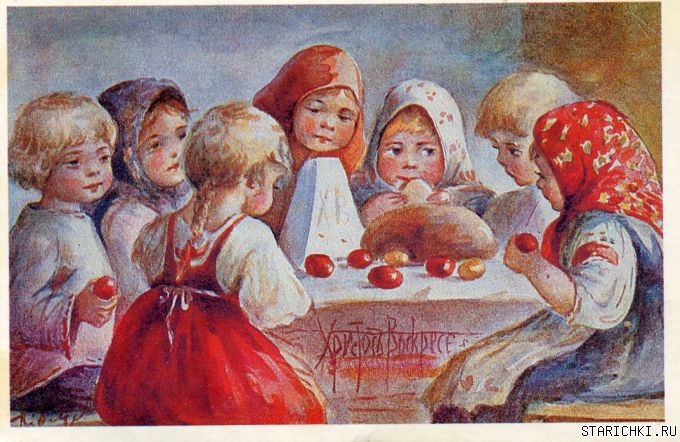 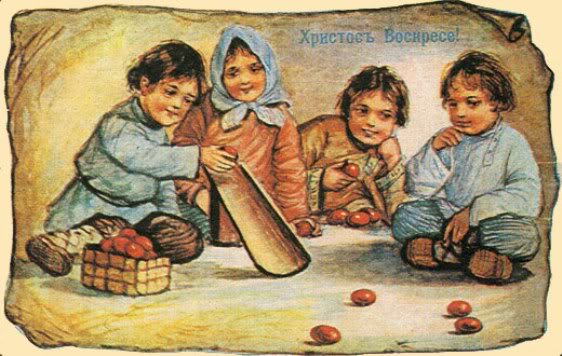 «Катание яиц навстречу друг другу». Ещё одна игра с пасхальными яйцами. Играют на гладком полу или столе. Двое игроков становятся напротив друг друга и катят яйца навстречу друг другу. Один говорит: "Христос воскрес!", другой отвечает ему: "Воистину воскрес!". Яйца должны столкнуться друг с другом. У кого яйцо разобьется, тот проиграл и отдаёт его победителю.
Родным и близким на светлый праздник принято дарить подарки: декоративные яйца, пасхальные веночки, и игрушки. Подарки запаковывают в праздничную бумагу и украшают лентами двух цветов - желтого и зелёного. Это цвета пробуждающейся жизни.
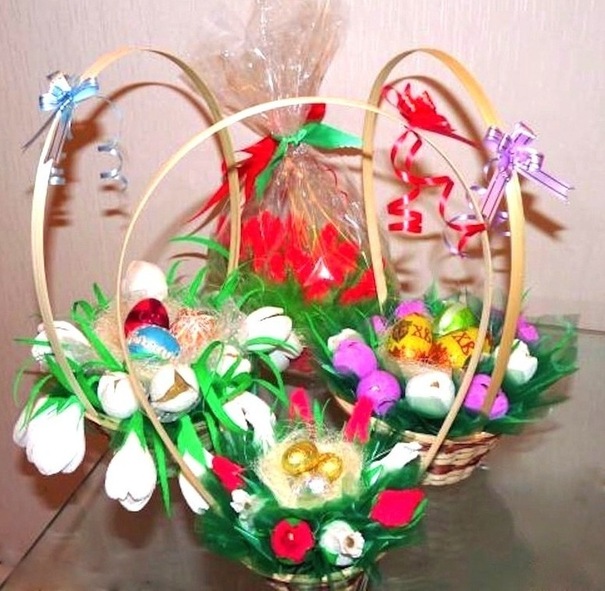 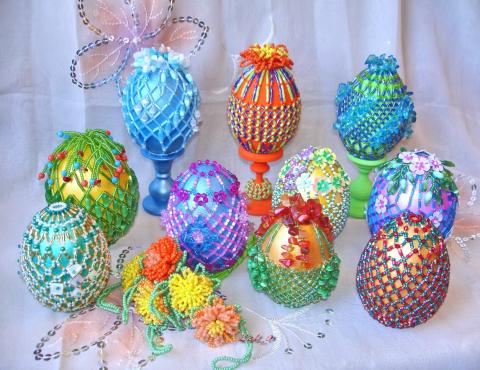 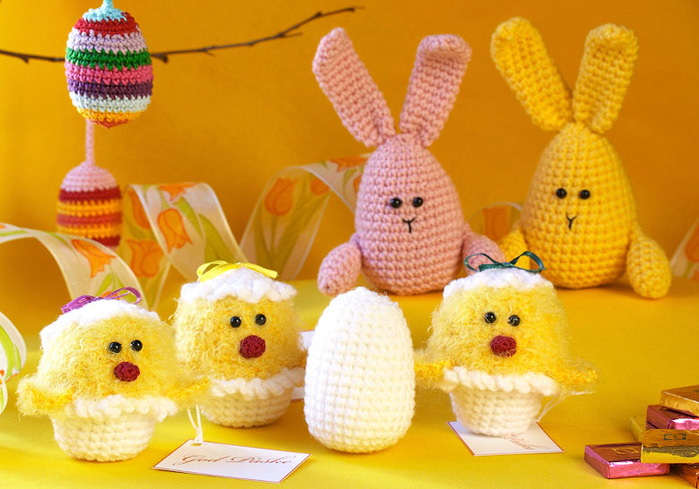 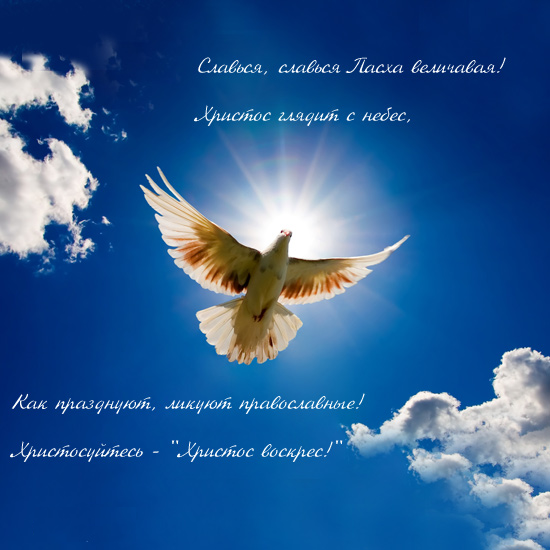 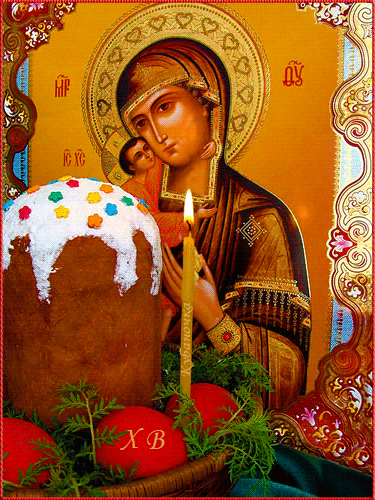 Пасха - это время радости, праздник победы над смертью, скорбью и печалью. Я желаю вам надолго сохранить светлое и радостное настроение, пусть душа ваша наполнилась любовью, добротой и надеждой!
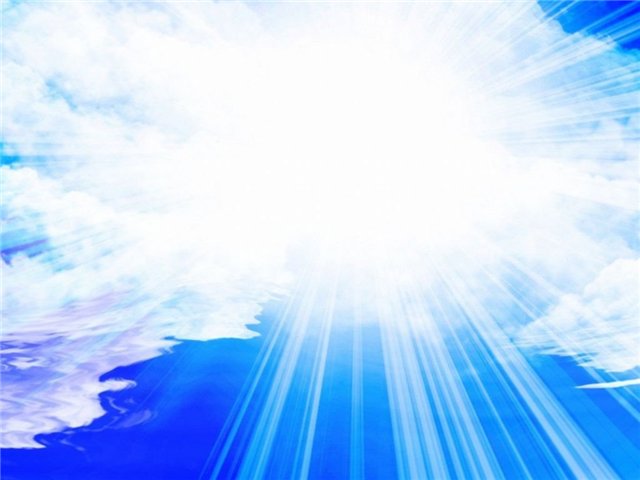 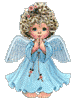 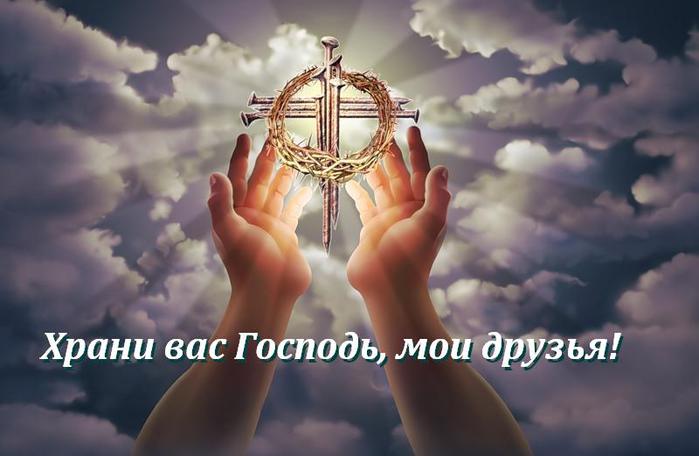